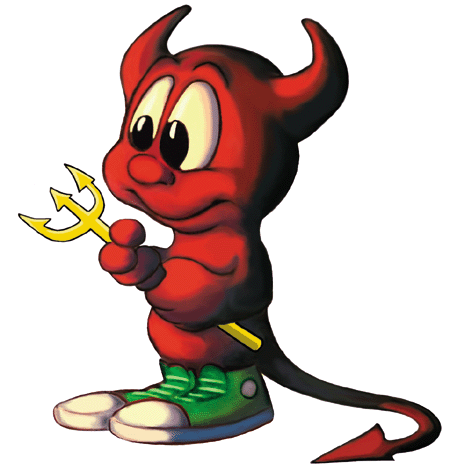 7 Sins of Scrum and other Agile Anti-Patterns
Todd Little
VP Product Development
September 2015
September 2015
About IHS
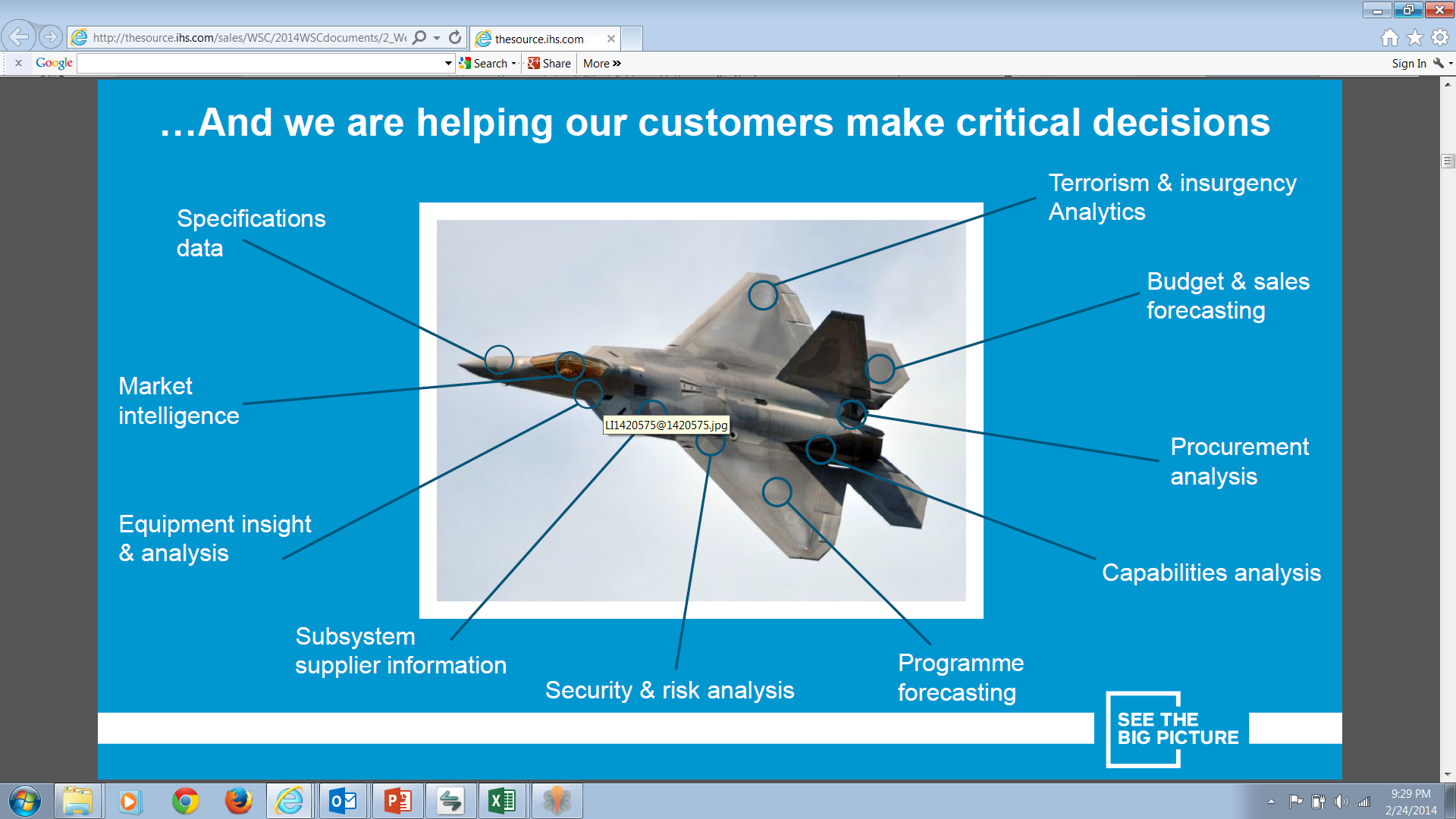 About Todd
Chemical & Petroleum Engineer
30+ Years in Software Development
Co-founder of Agile Development Conference 2003 (Salt Lake City)
Conference Chair
2004 (Salt Lake City)
2005 (Denver)
2006 (Minneapolis)
2011 (Salt Lake City)
Agile Alliance Board
Co-founder and past President of Agile Leadership Network
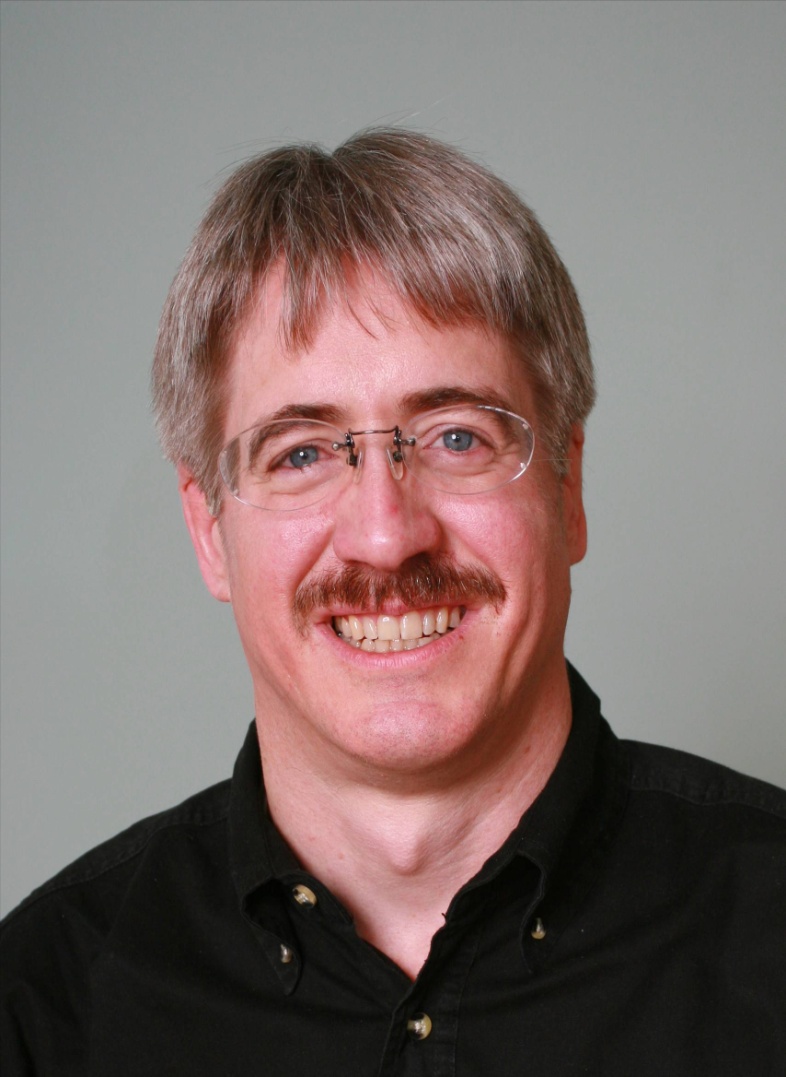 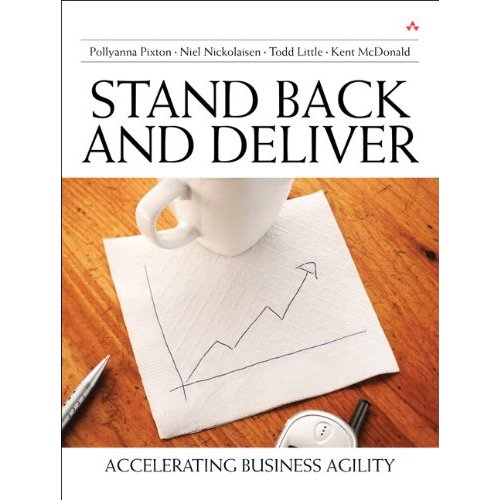 3
Disclaimer
!7
!Sins
!Scrum
Agile Manifesto
Antipatterns
Jim Coplien: “An anti-pattern is something that looks like a good idea, but which backfires badly when applied.”
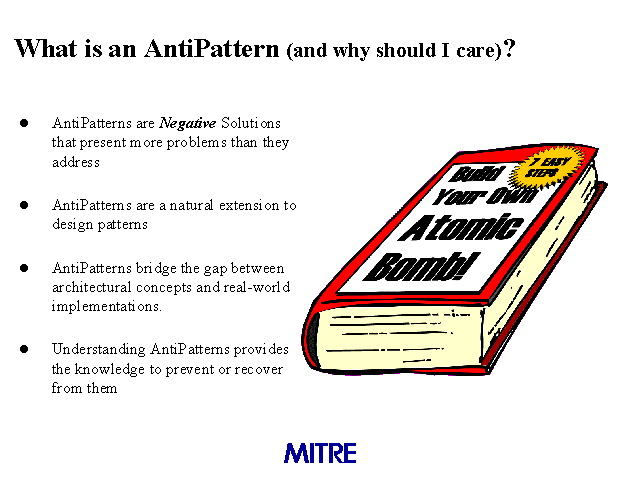 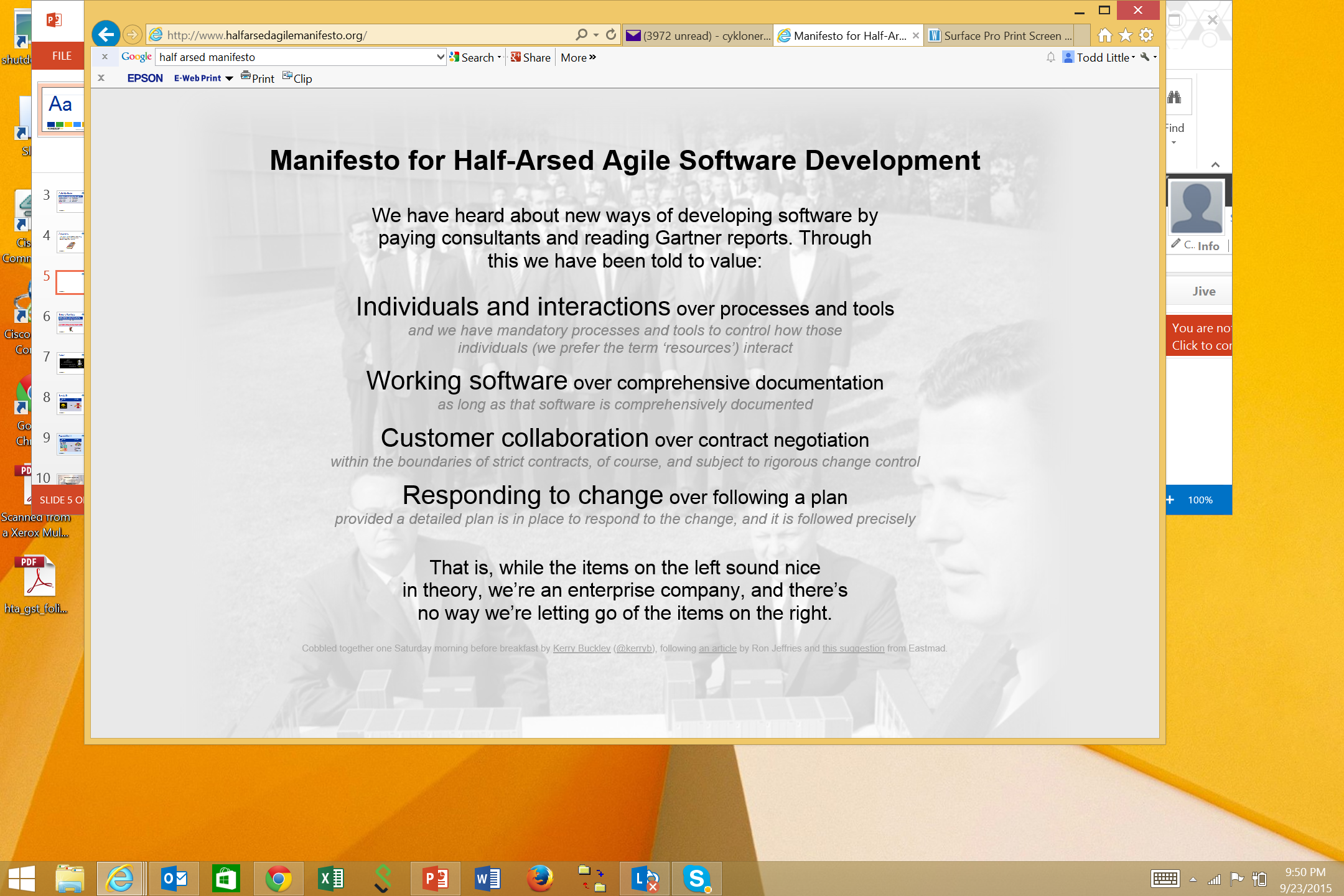 Auditor Manifesto
Sinner’s Manifesto
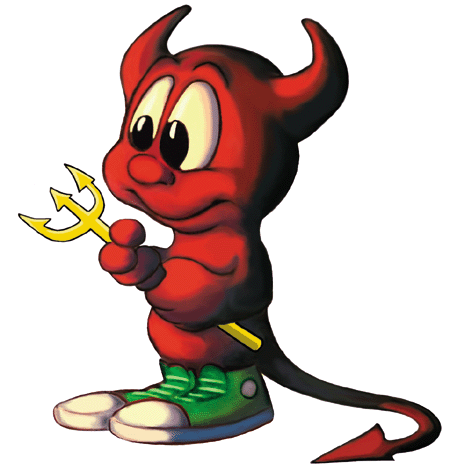 Sample Sin
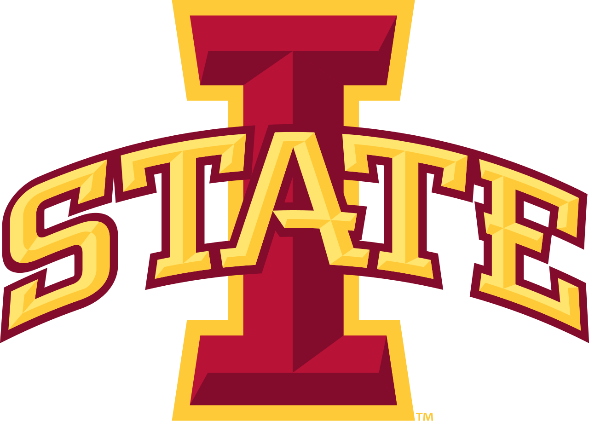 Sample Sin
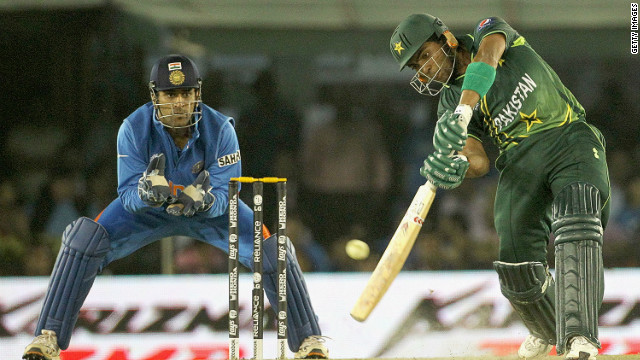 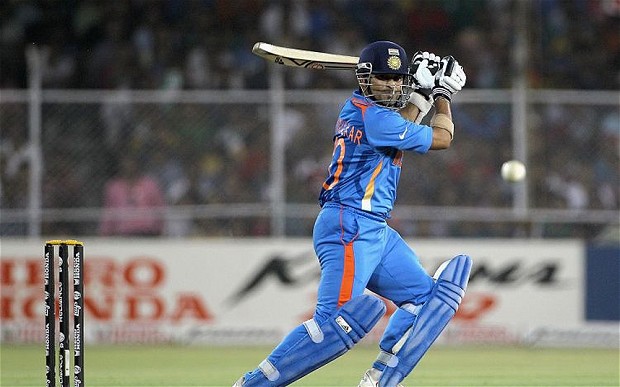 Heresy
Potential Sin #1
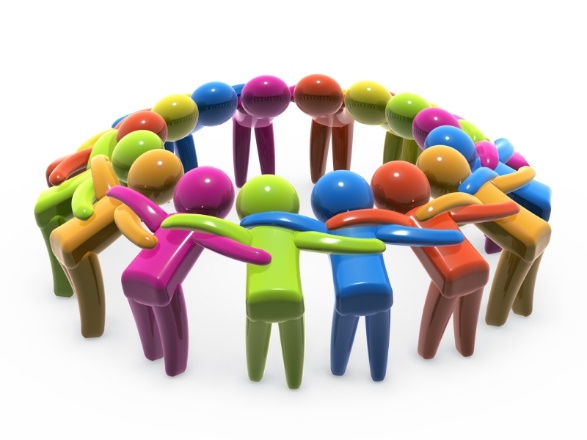 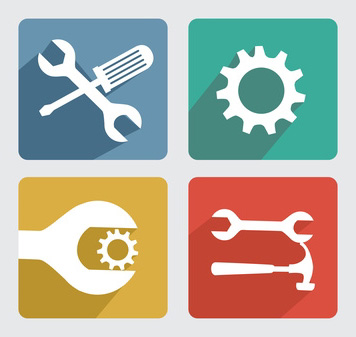 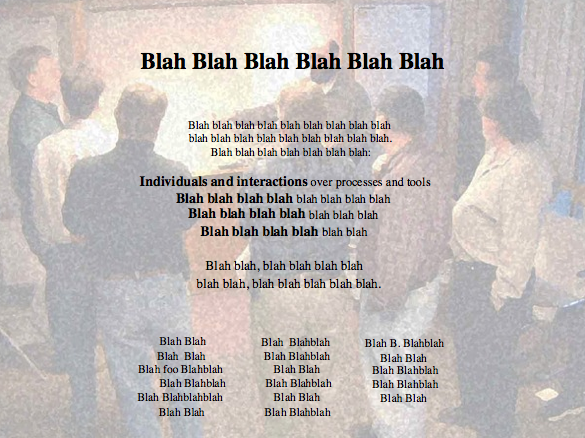 Alexey Krivitsky
Potential Sin #1: Processes and Tools Over Individuals and Interactions
Potential Sin #1: Processes and Tools Over Individuals and Interactions
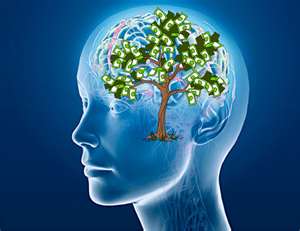 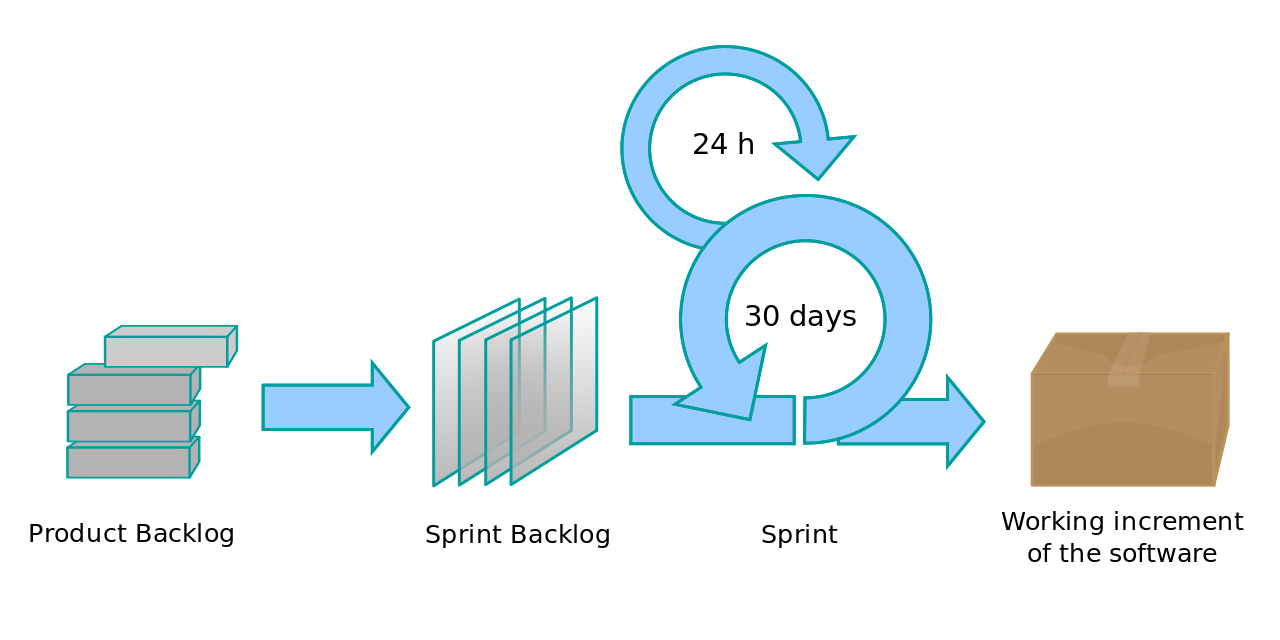 Potential Sin #1: Processes and Tools Over Individuals and Interactions
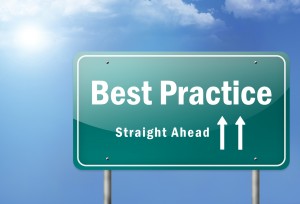 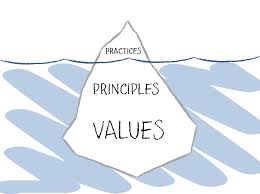 Potential Sin #1: Processes and Tools Over Individuals and Interactions
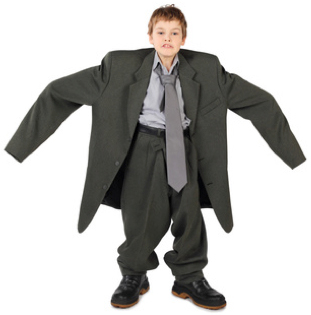 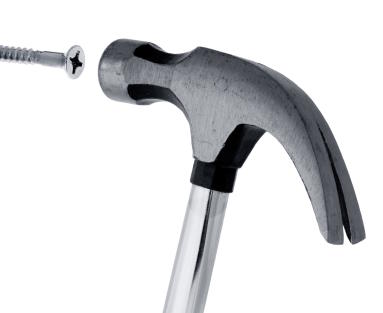 Potential Sin #1: Processes and Tools Over Individuals and Interactions
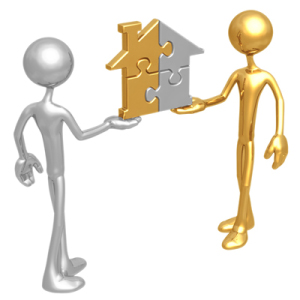 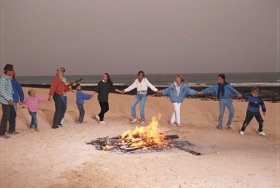 Potential Sin #2
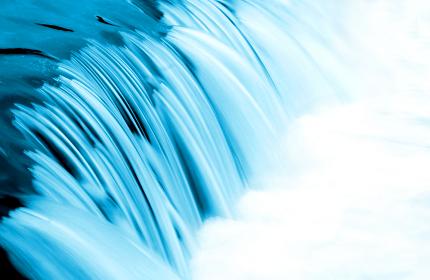 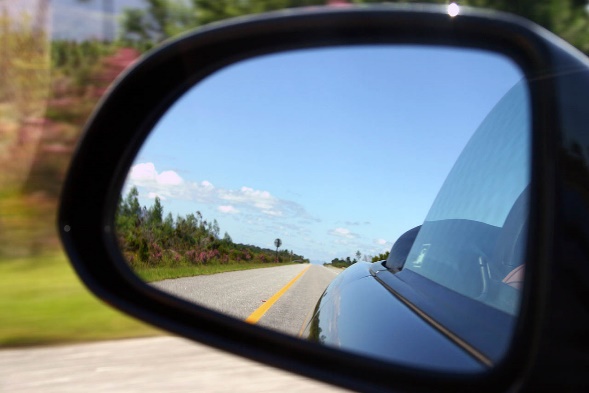 Potential Sin #2: Status over Flow of Value
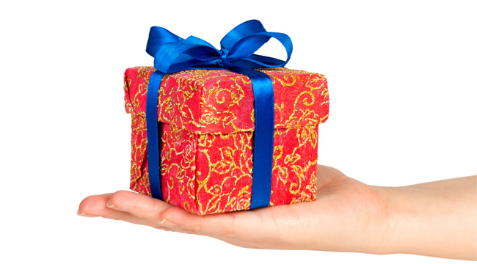 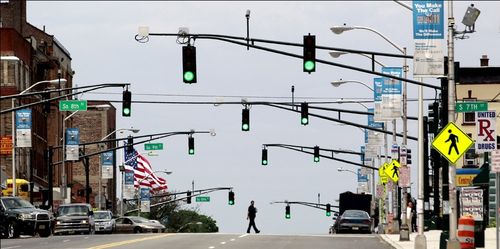 Potential Sin #2: Status over Flow of Value
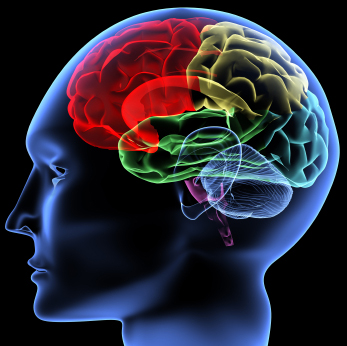 Feedback Loop
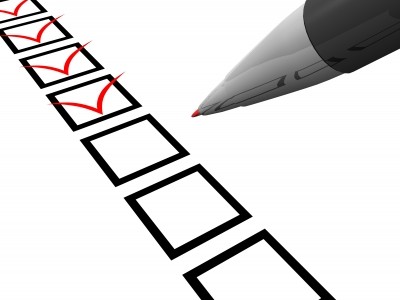 Potential Sin #2: Status over Flow of Value
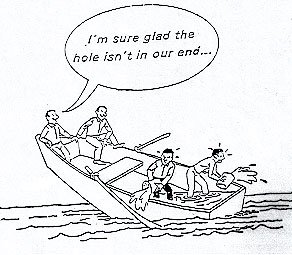 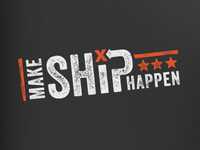 Potential Sin #2: Status over Flow of Value
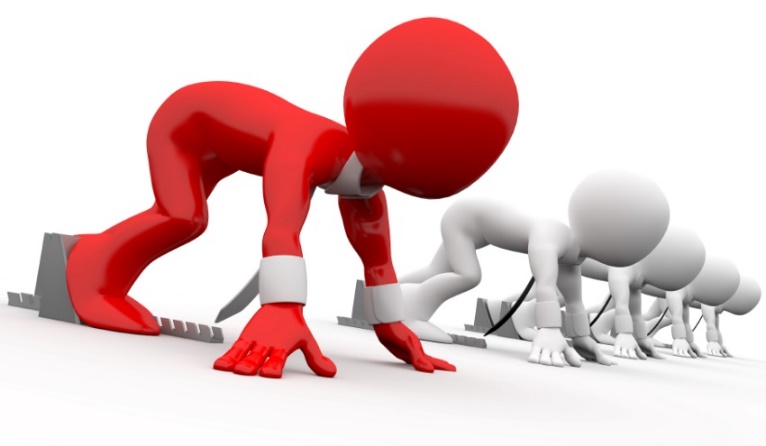 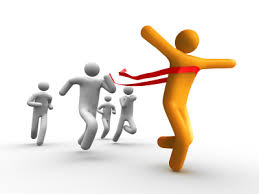 Potential Sin #2: Status over Flow of Value
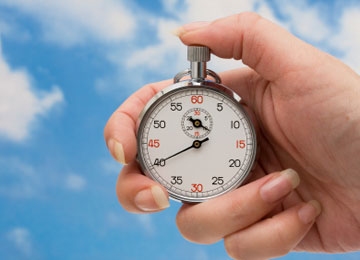 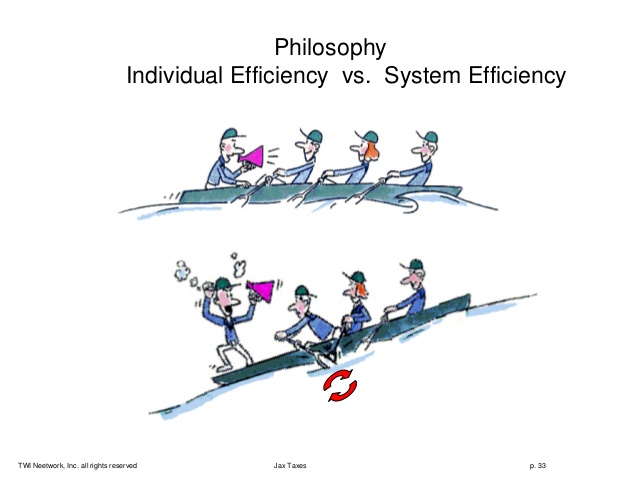 Potential Sin #2: Status over Flow of Value
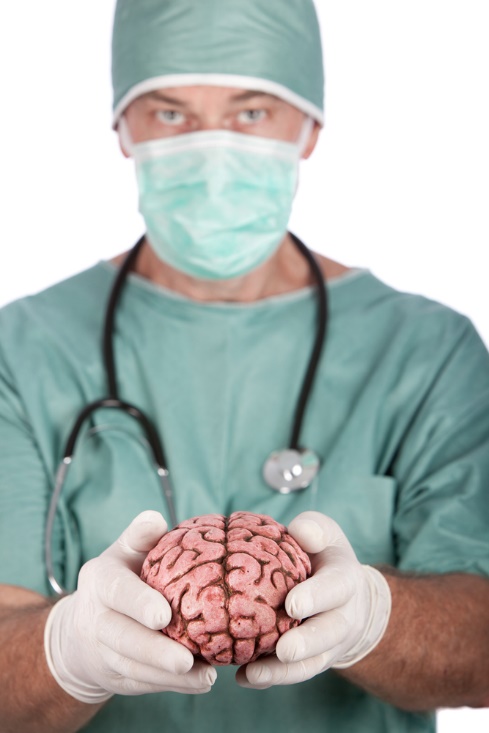 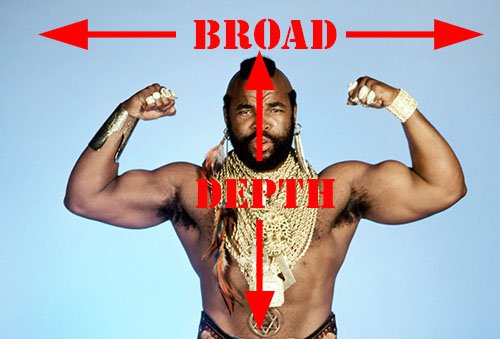 Potential Sin #3
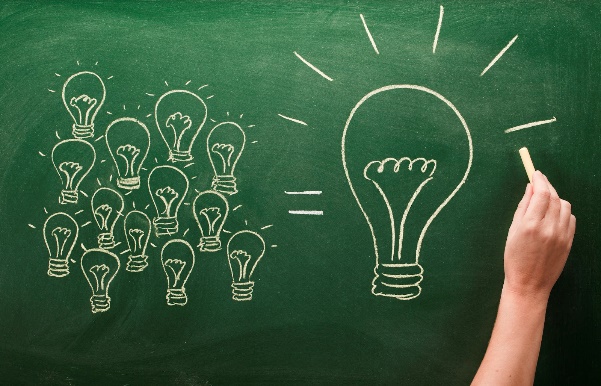 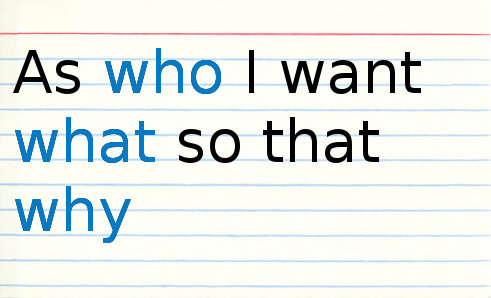 Potential Sin #3: Stories over Strategy
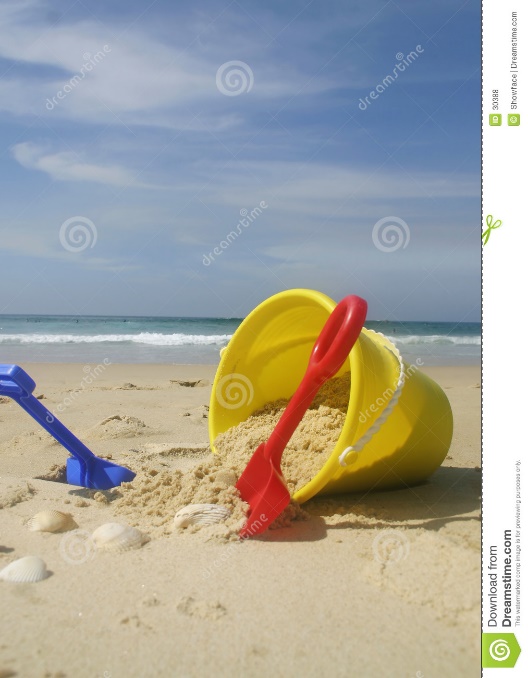 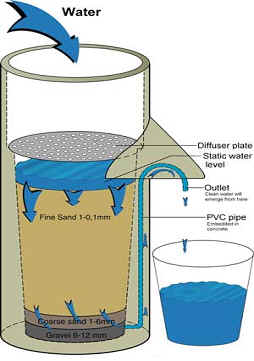 Potential Sin #3: Stories over Strategy
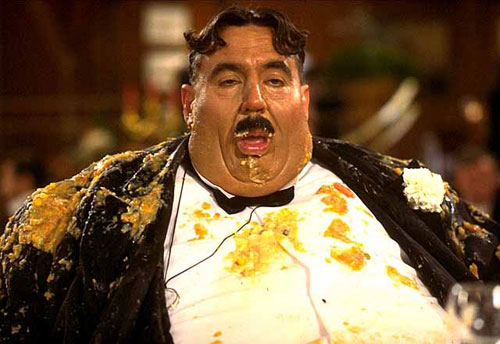 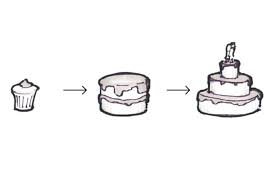 Potential Sin #3: Stories over Strategy
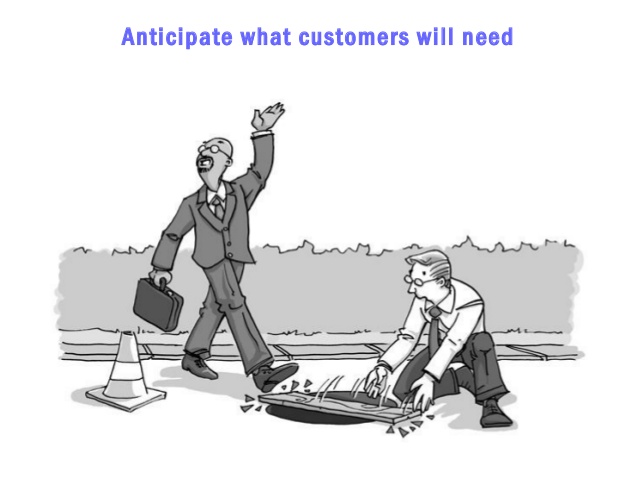 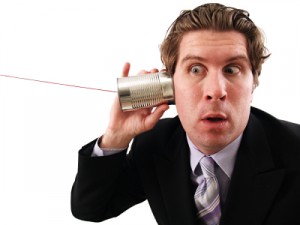 Potential Sin #3: Stories over Strategy
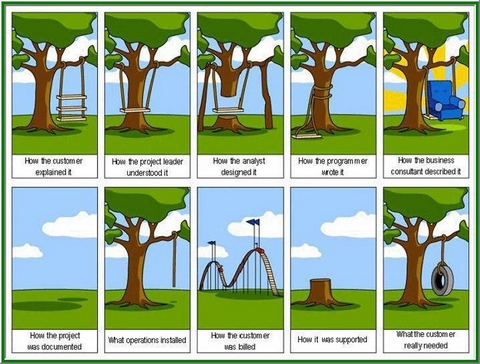 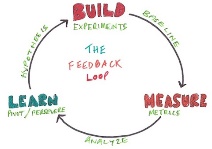 Potential Sin #3: Stories over Strategy
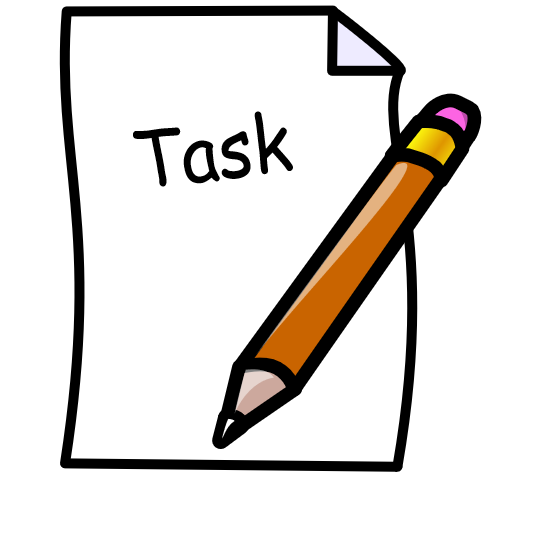 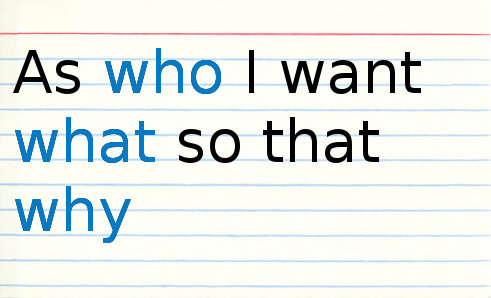 Potential Sin #3: Stories over Strategy
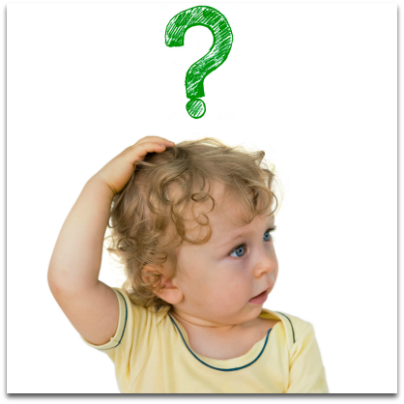 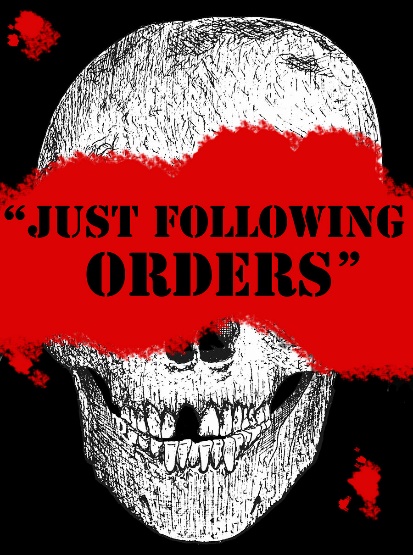 Potential Sin #4
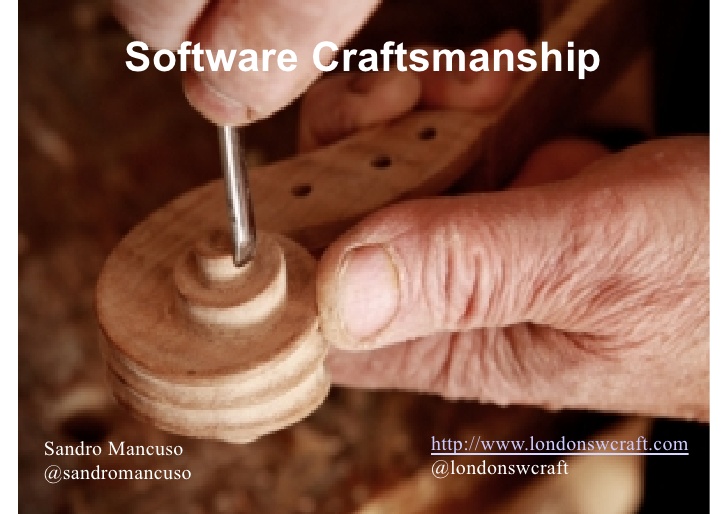 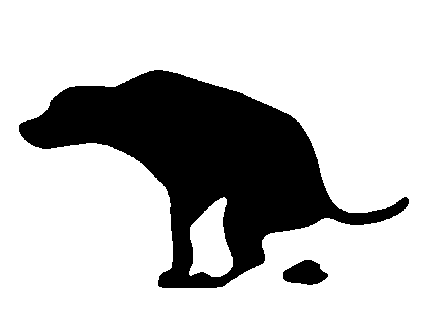 Potential Sin #4: Crap over Craftsmanship
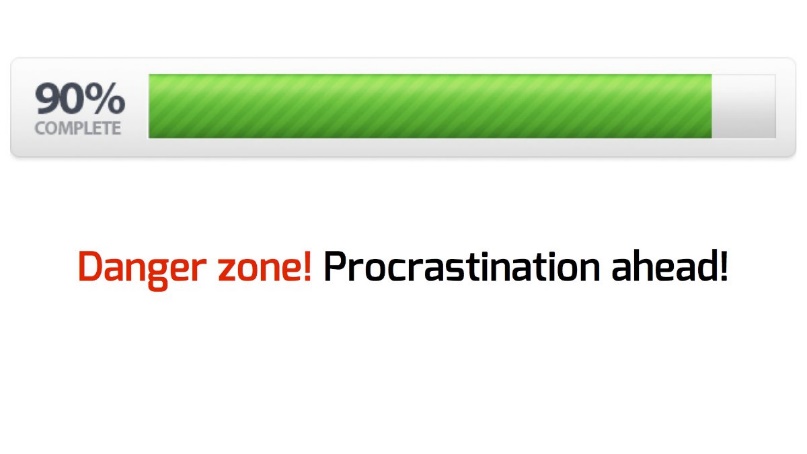 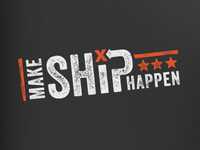 Potential Sin #4: Crap over Craftsmanship
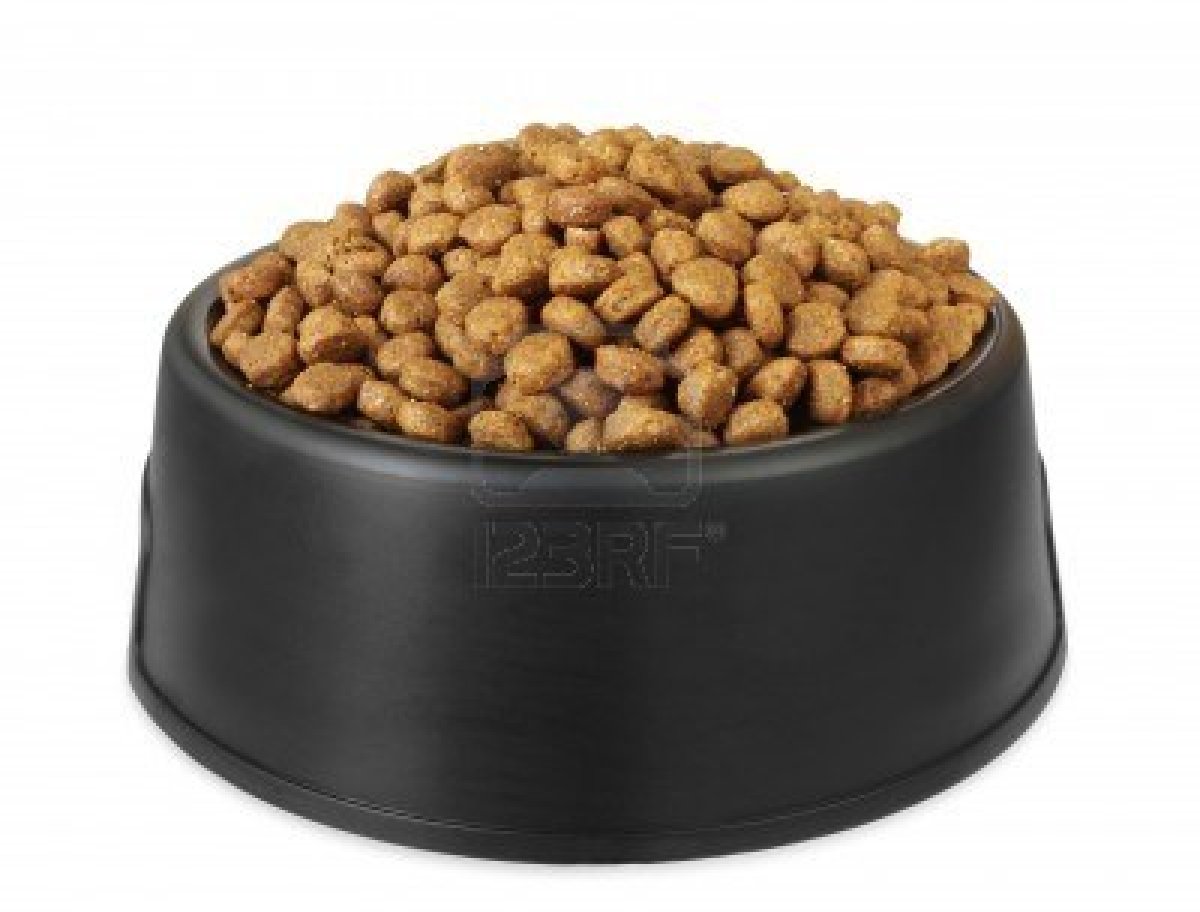 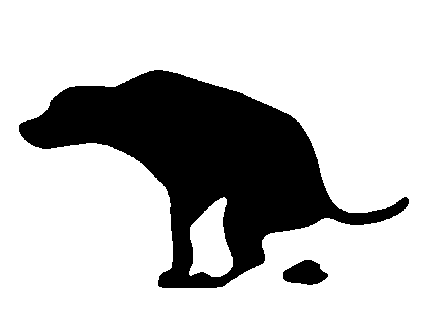 Potential Sin #4: Crap over Craftsmanship
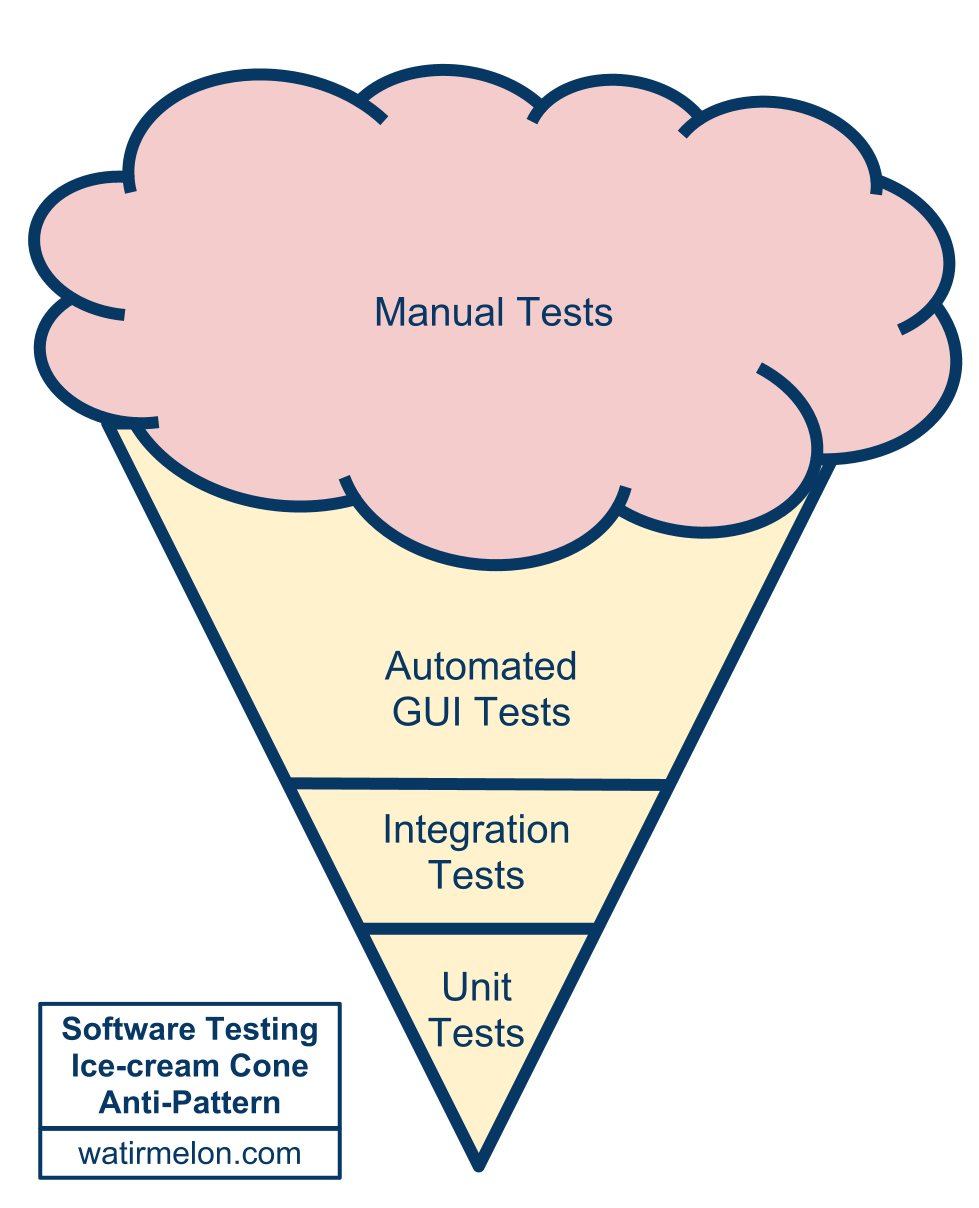 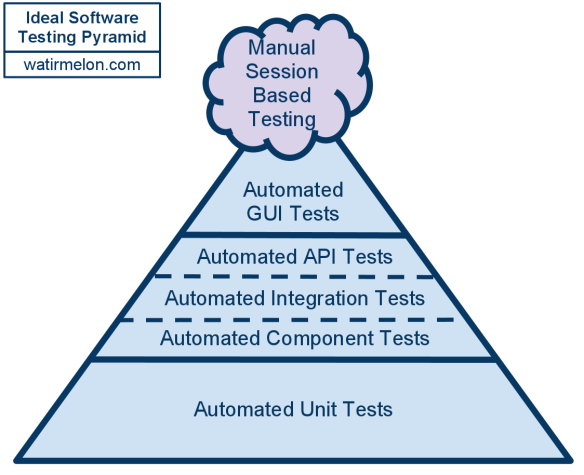 Potential Sin #4: Crap over Craftsmanship
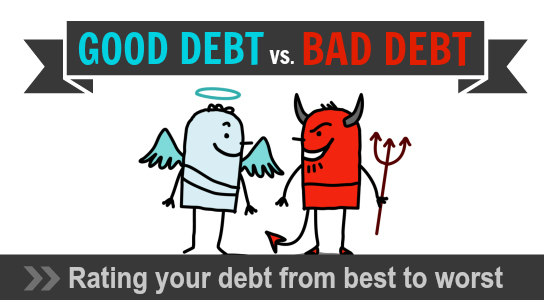 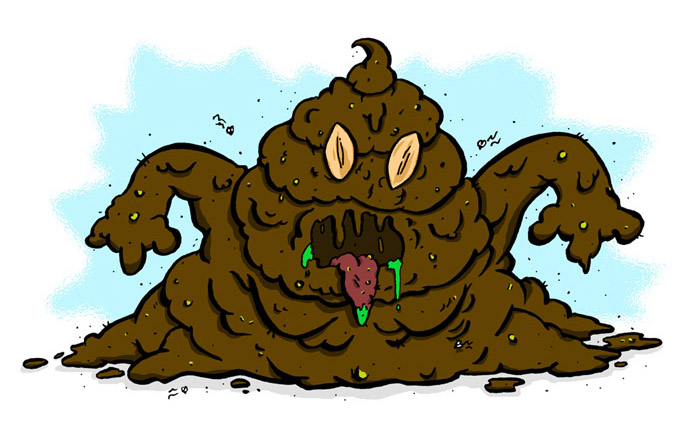 Potential Sin #4: Crap over Craftsmanship
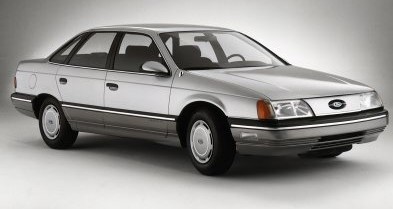 Potential Sin #5
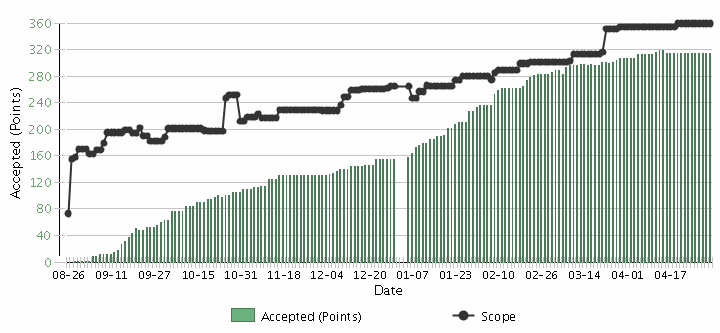 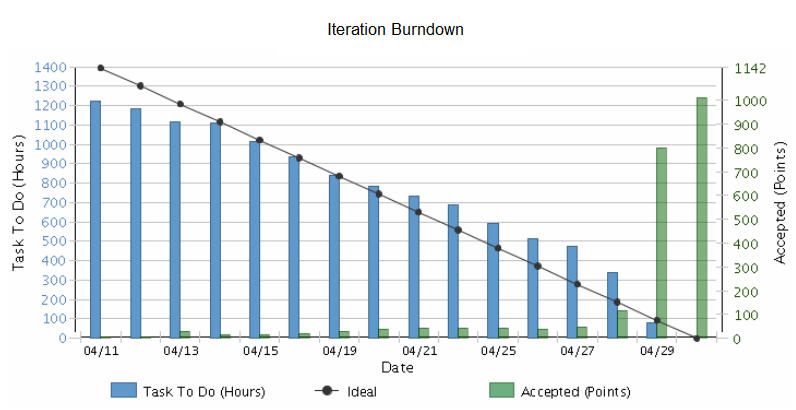 Potential Sin #5: Iterations over Releases
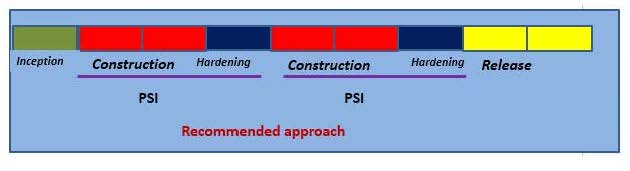 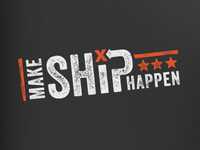 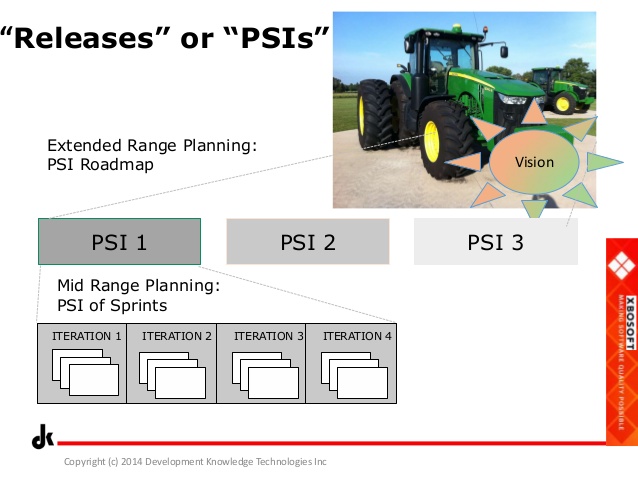 Potential Sin #5: Iterations over Releases
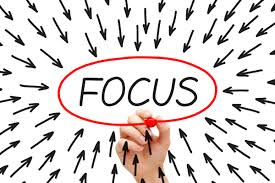 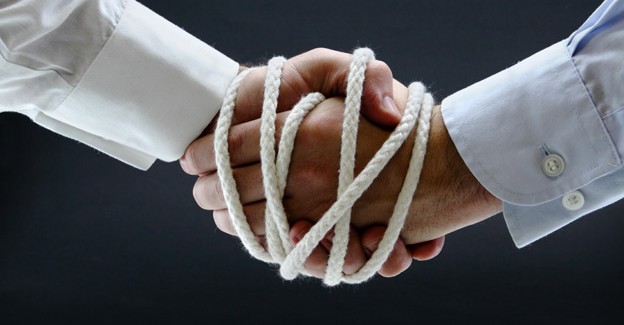 Potential Sin #5: Iterations over Releases
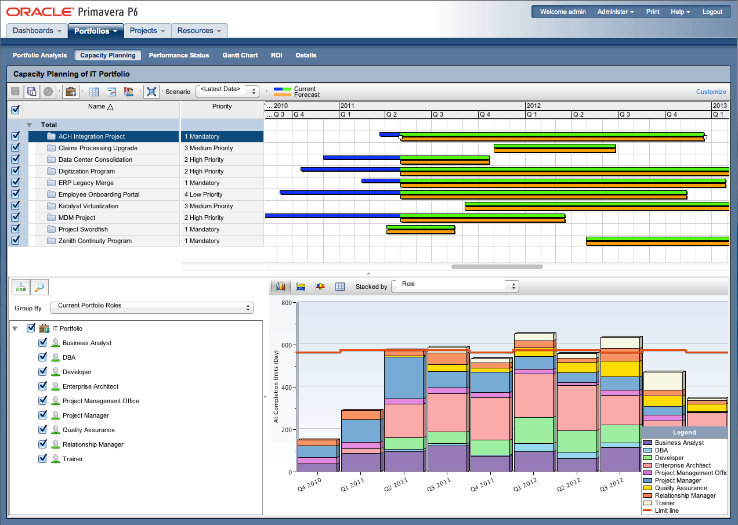 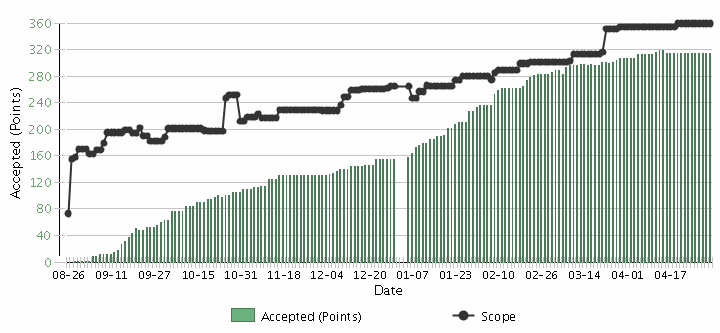 Potential Sin #6
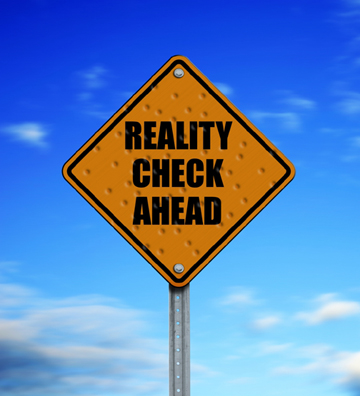 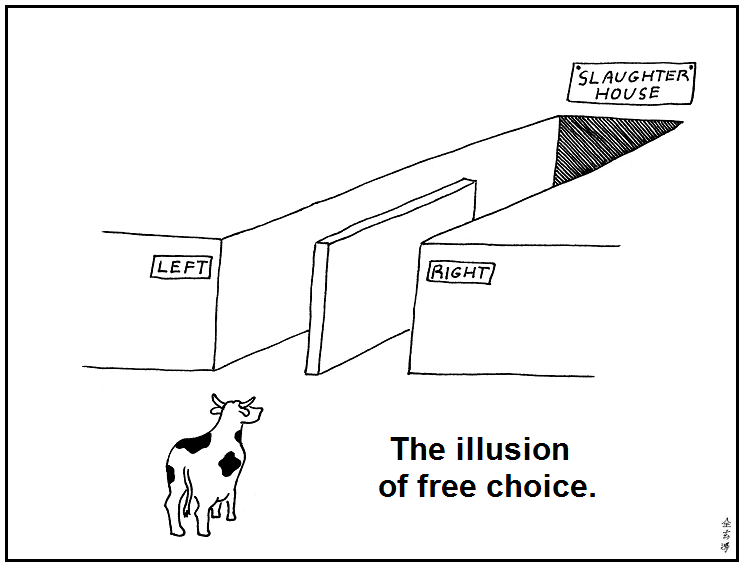 Potential Sin #6: Illusion over Reality
Scope Creep
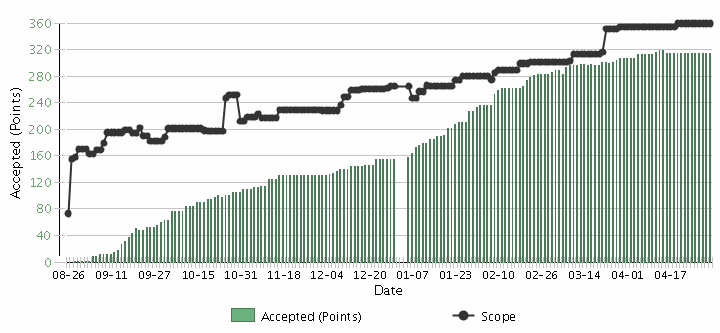 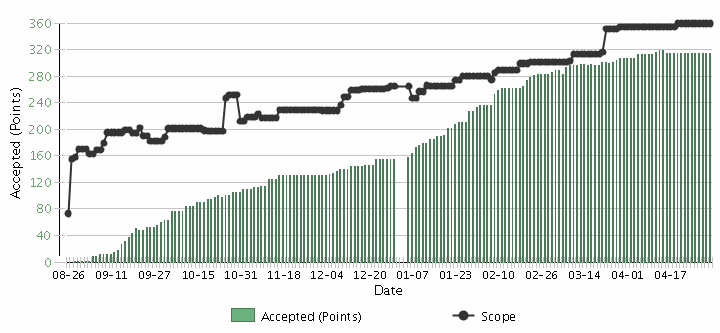 Velocity
Velocity
Potential Sin #6: Illusion over Reality
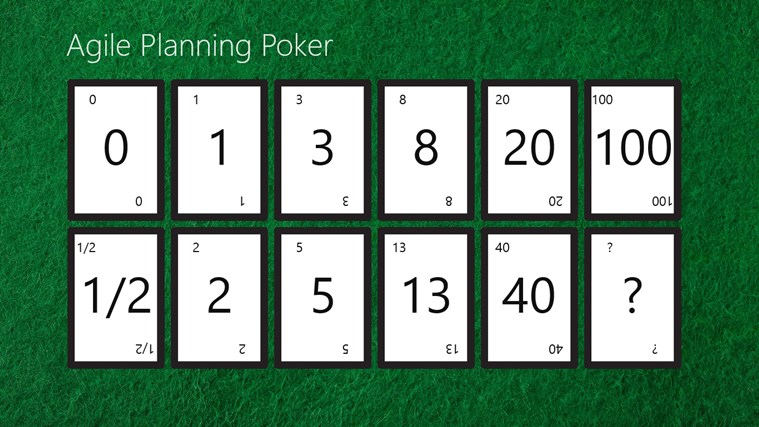 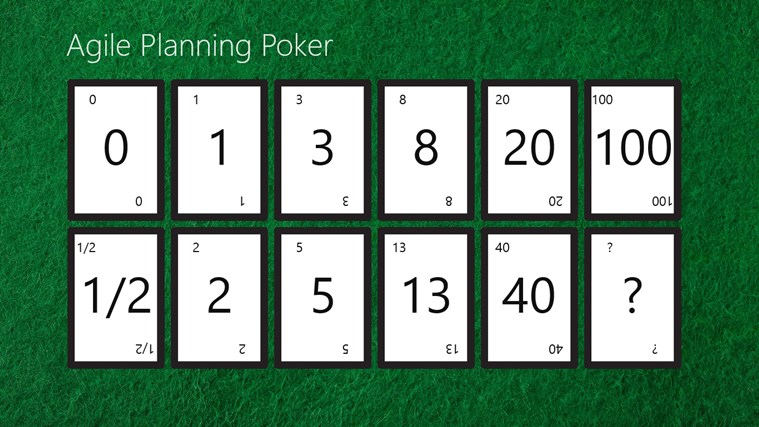 Potential Sin #6: Illusion over Reality
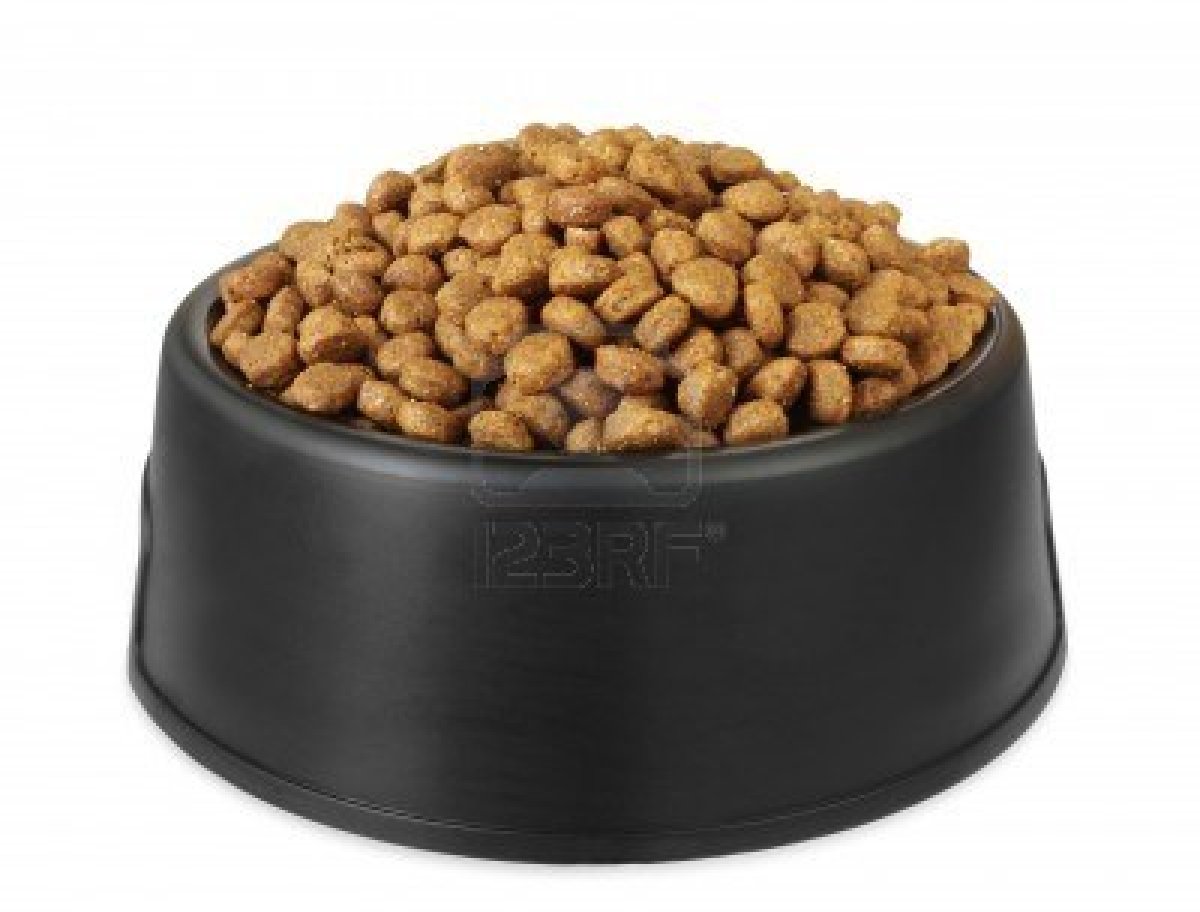 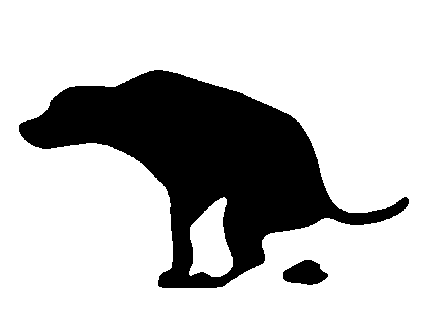 Potential Sin #6: Illusion over Reality
Scope Creep
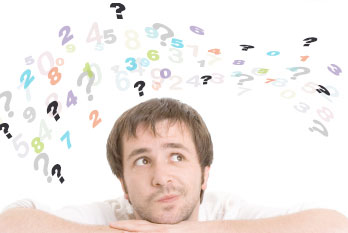 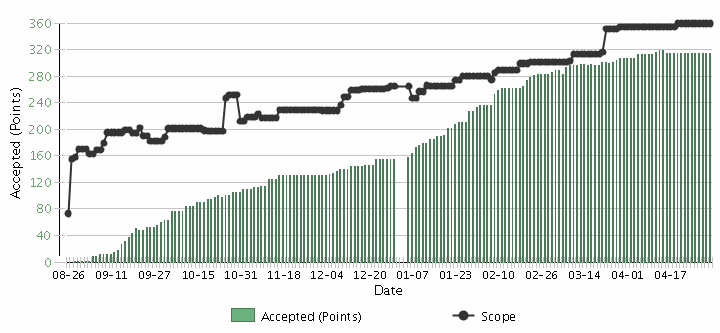 Velocity
Potential Sin #6: Illusion over Reality
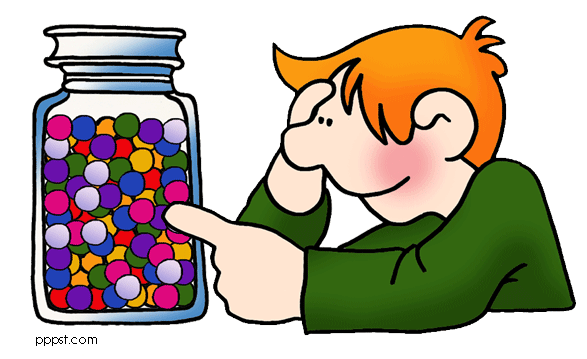 Potential Sin #6: Illusion over Reality
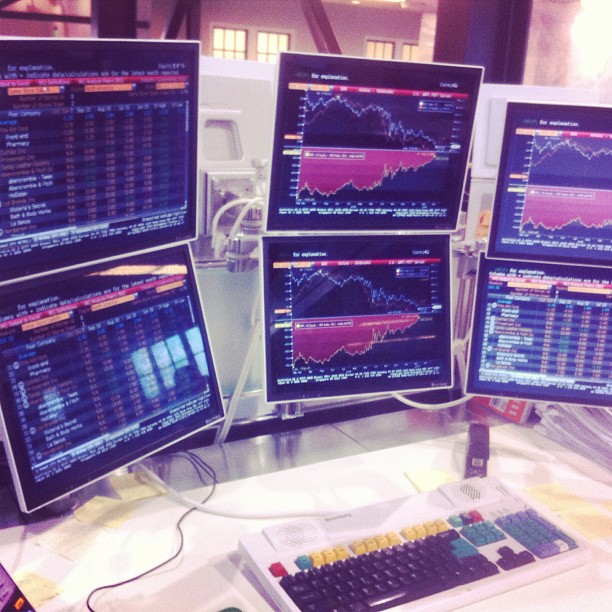 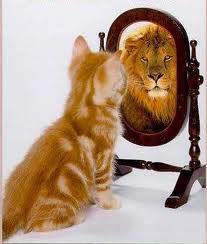 Potential Sin #7
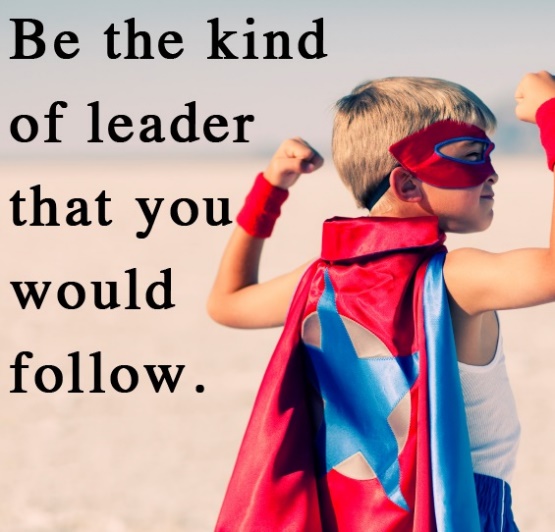 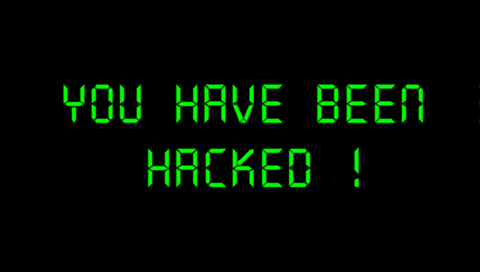 Potential Sin #7: Organizational Hacks over Leadership
Micromanagement
Outputs
Agile Leadership
Potential Sin #7: Organizational Hacks over Leadership
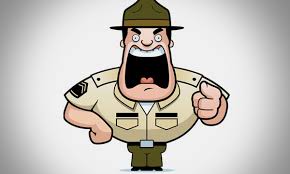 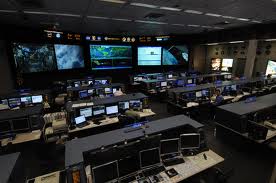 Potential Sin #7: Organizational Hacks over Leadership
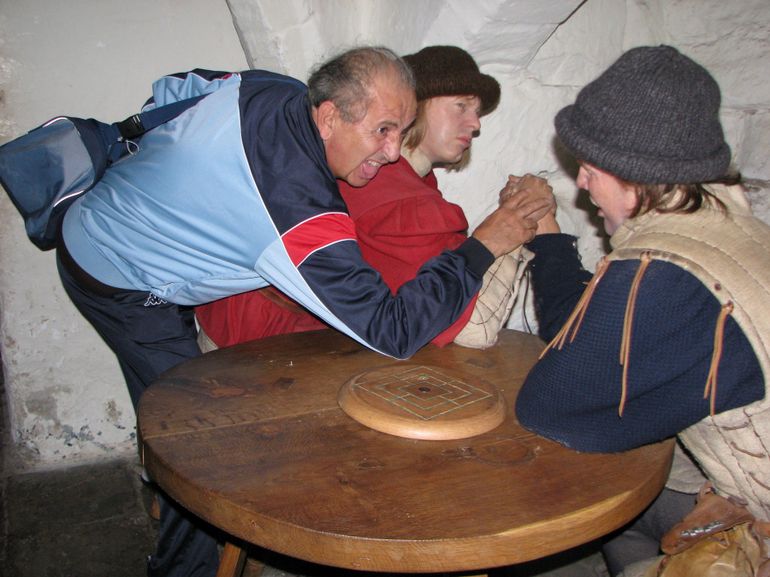 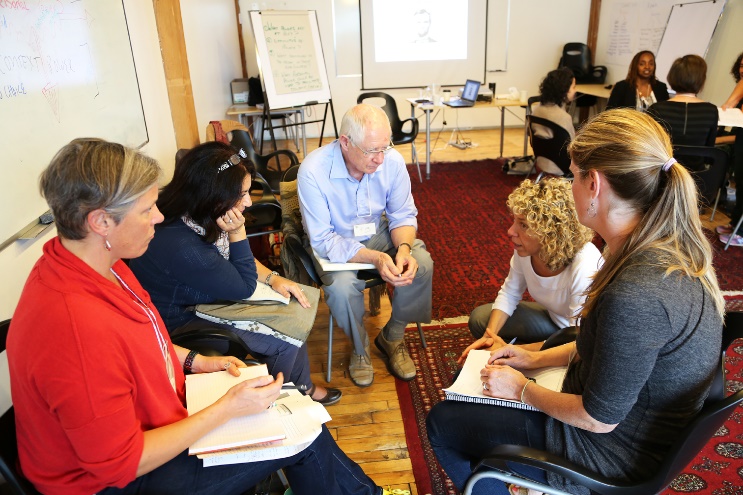 Potential Sin #7: Organizational Hacks over Leadership
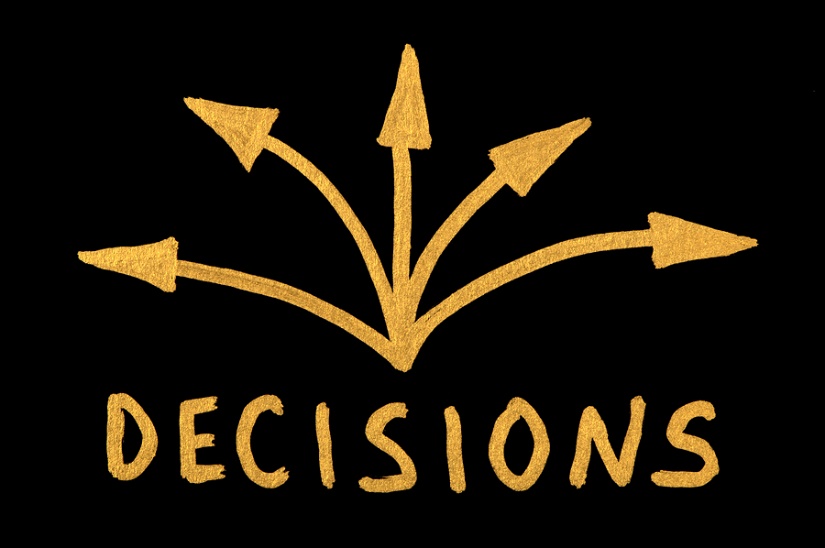 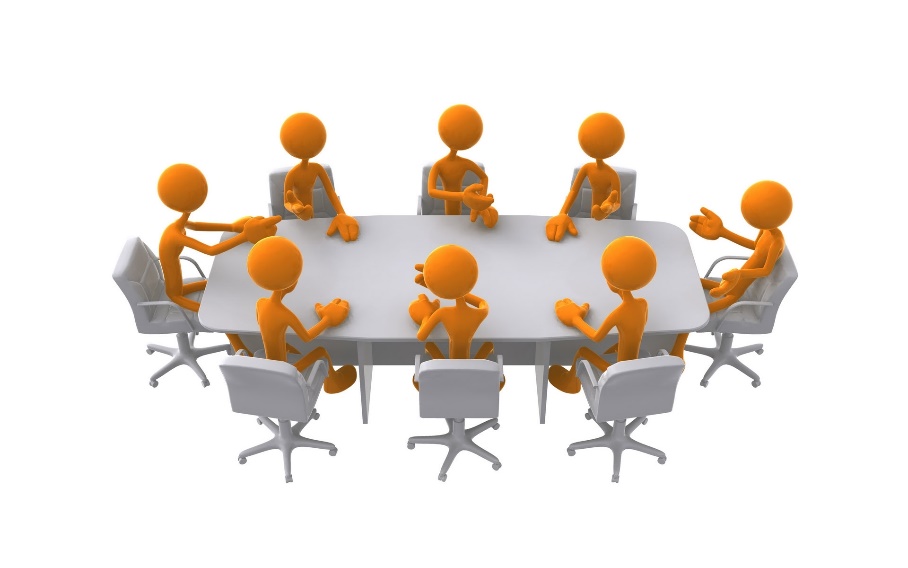 Potential Sin #7: Organizational Hacks over Leadership
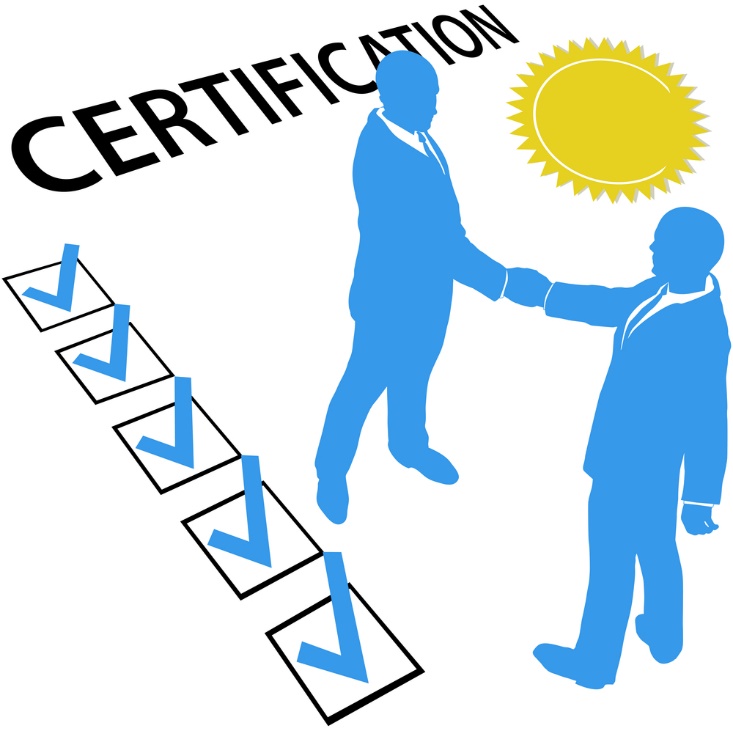 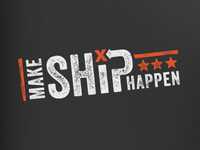 The Sinner Summary
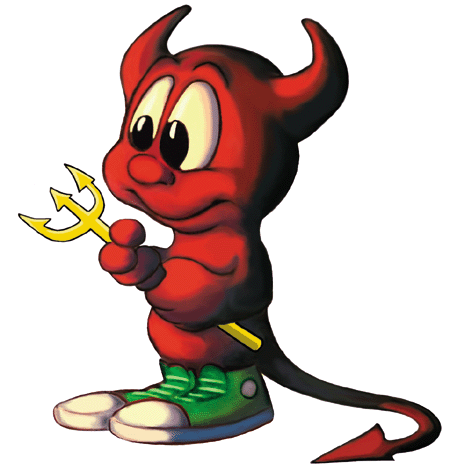 The Virtuous Path
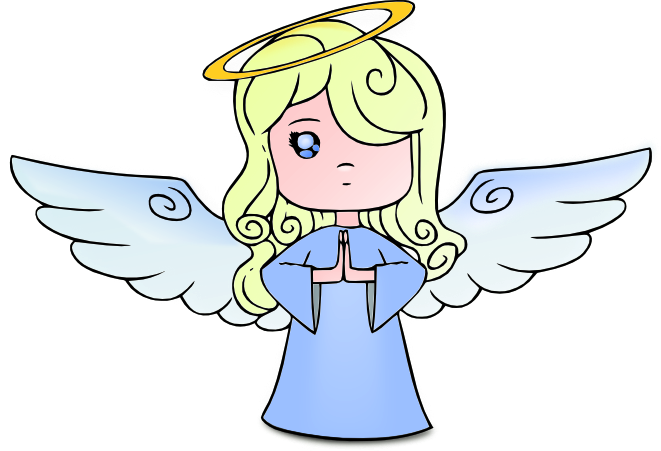 Use Retrospectives
Improve Incrementally
1-2 Items
Get Coaching as needed
Contact
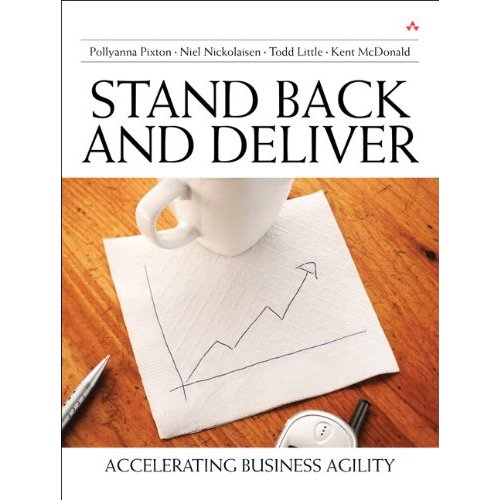 Todd Little
todd.little@ihs.com
toddelittle@gmail.com

www.toddlittleweb.com
www.accelinnova.com
www.linkedin.com/in/toddelittle/en
Questions?
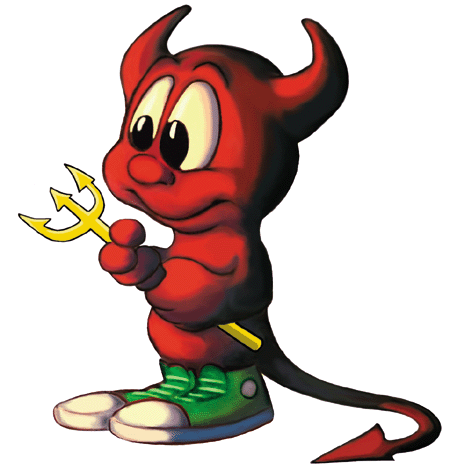 Thank you!